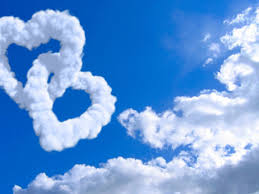 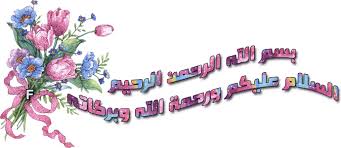 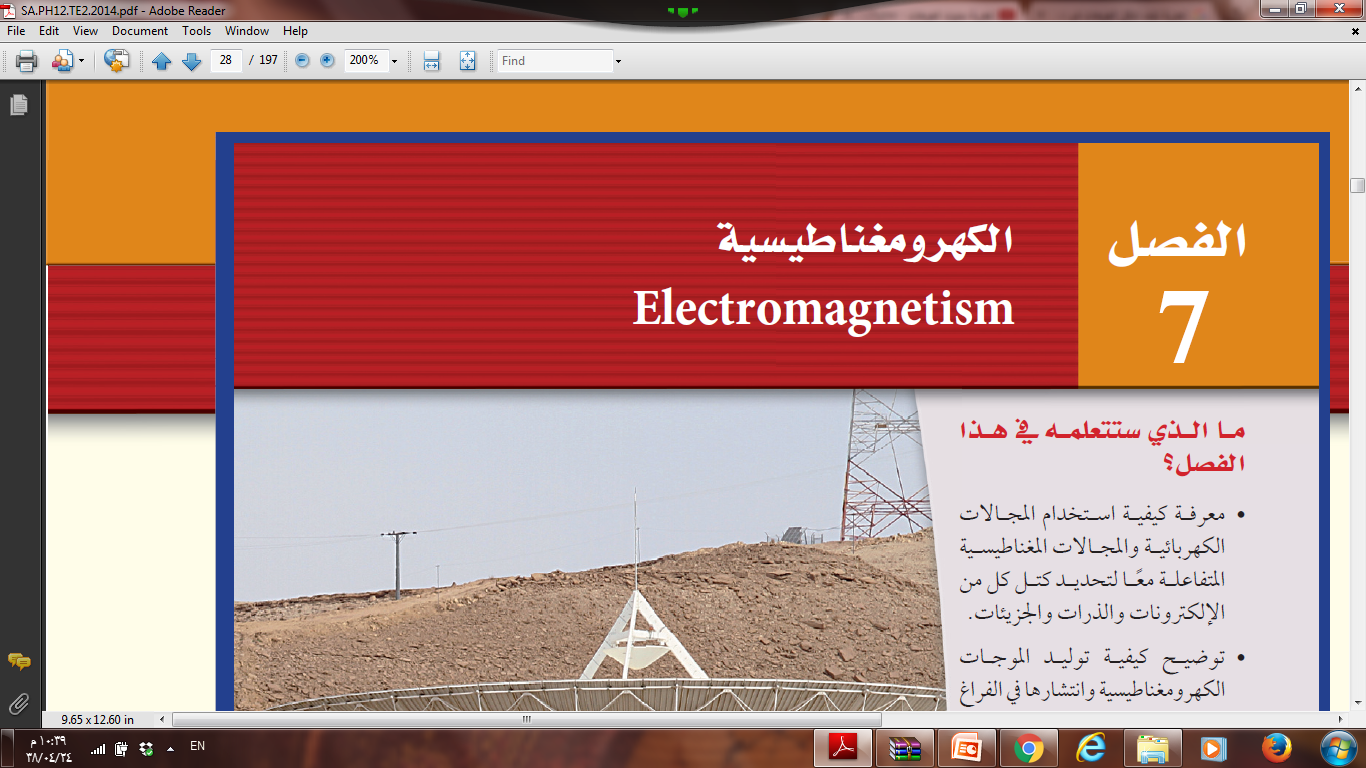 الفصل
1
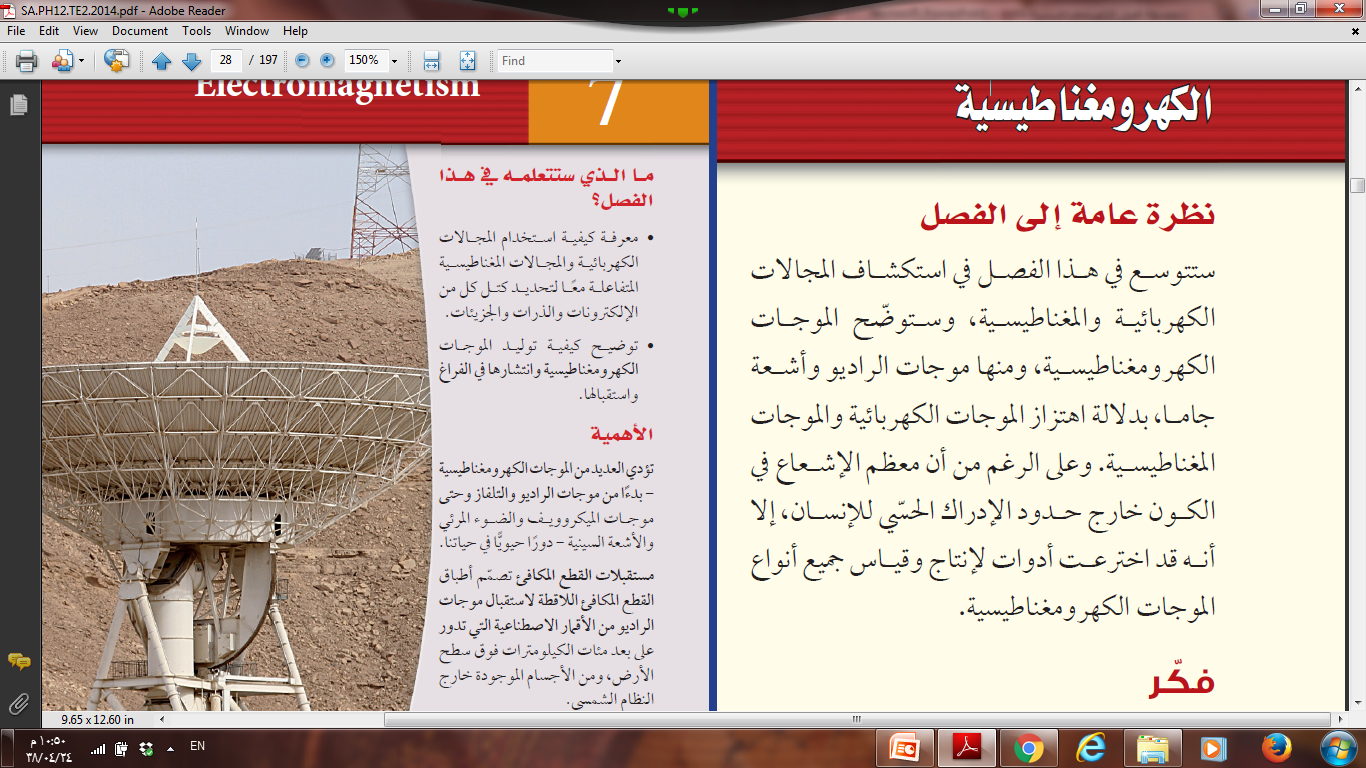 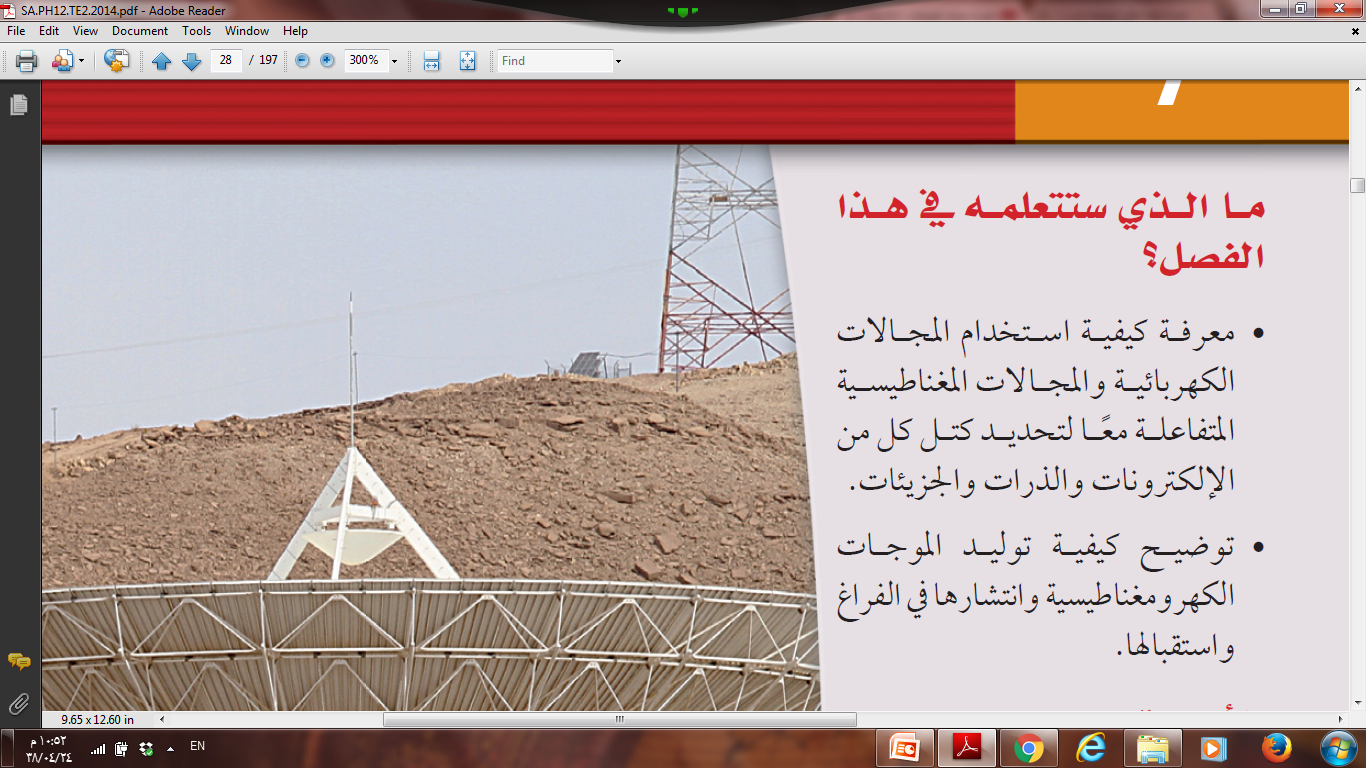 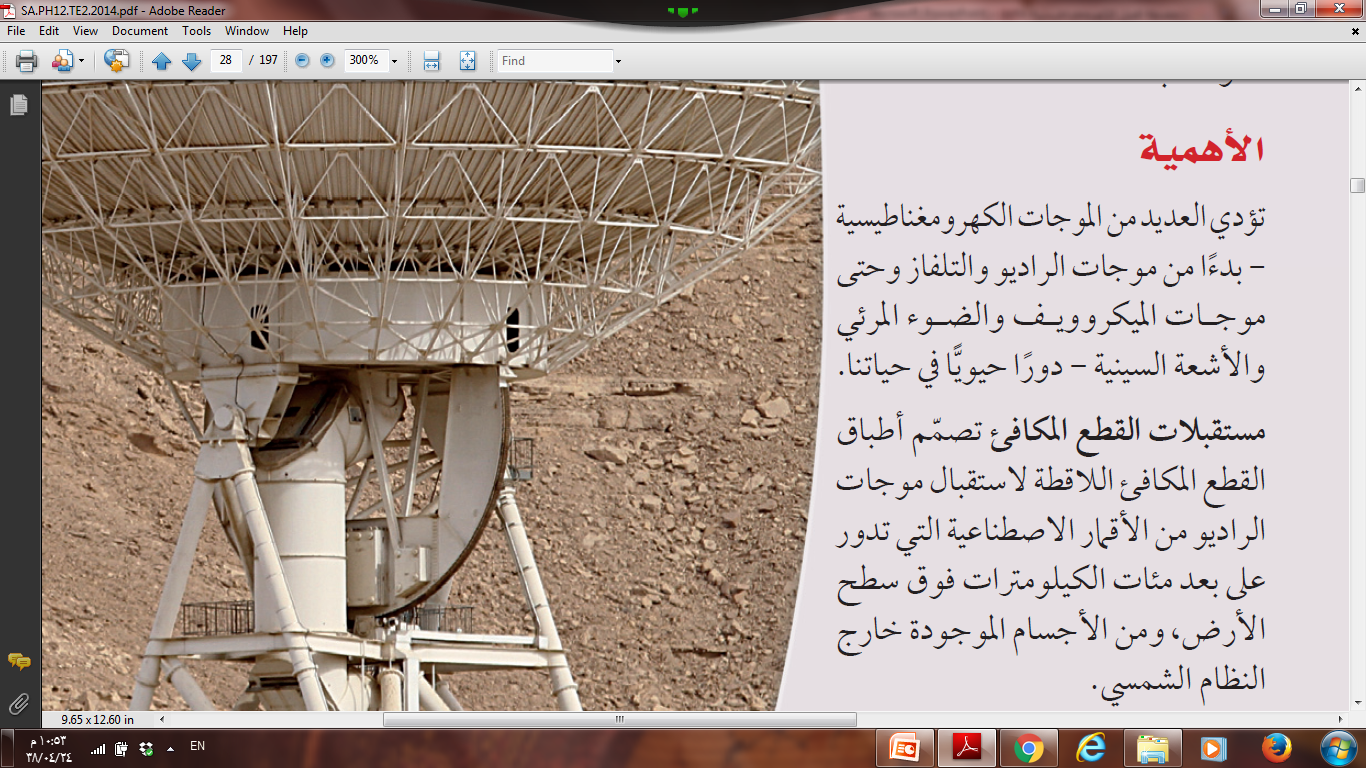 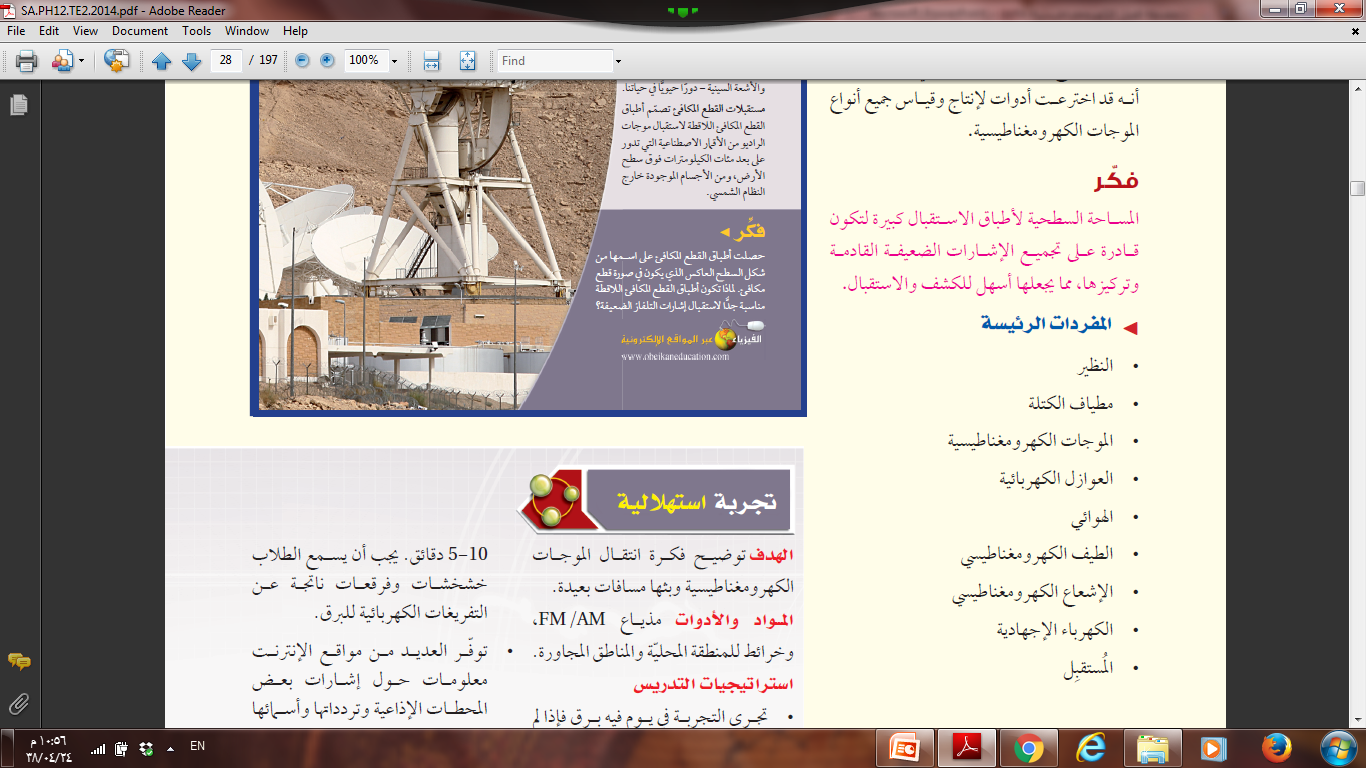 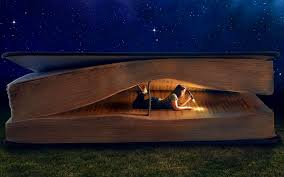 قراءة الصورة
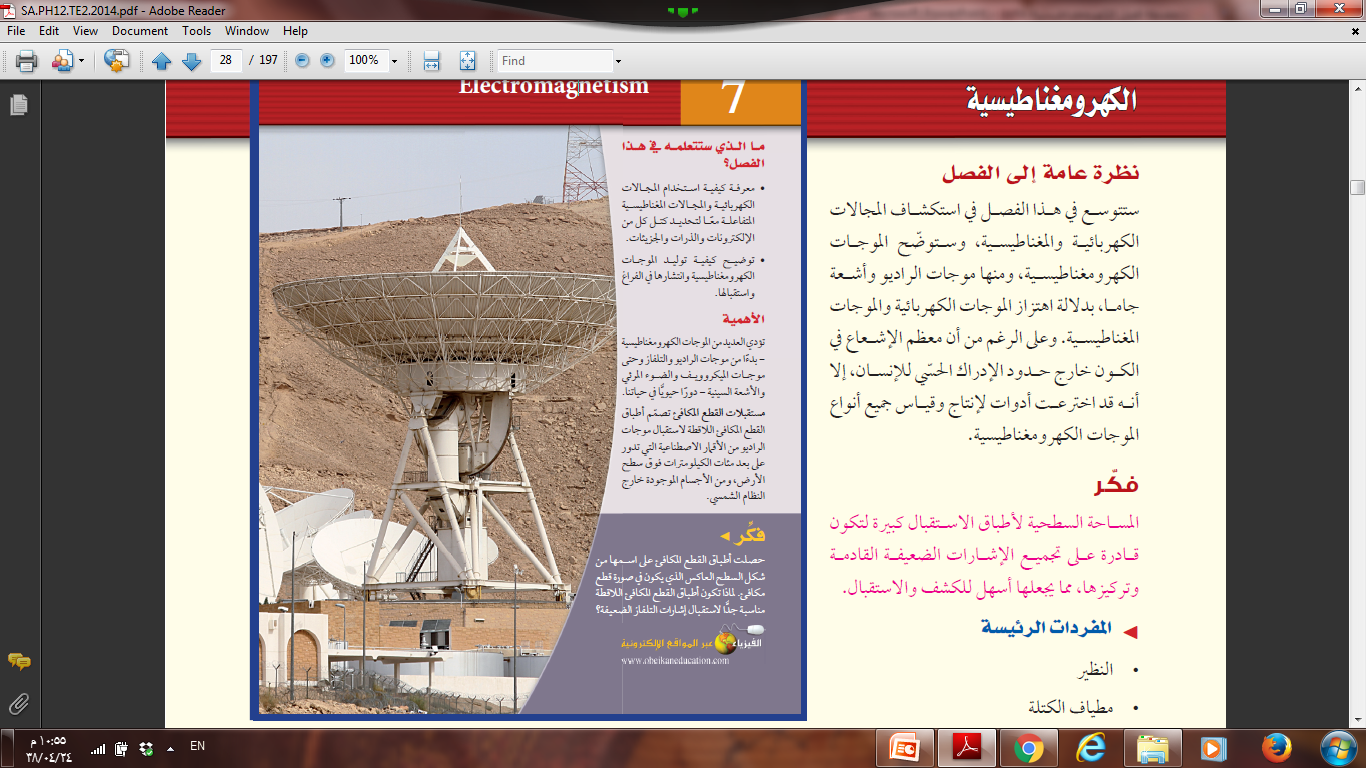 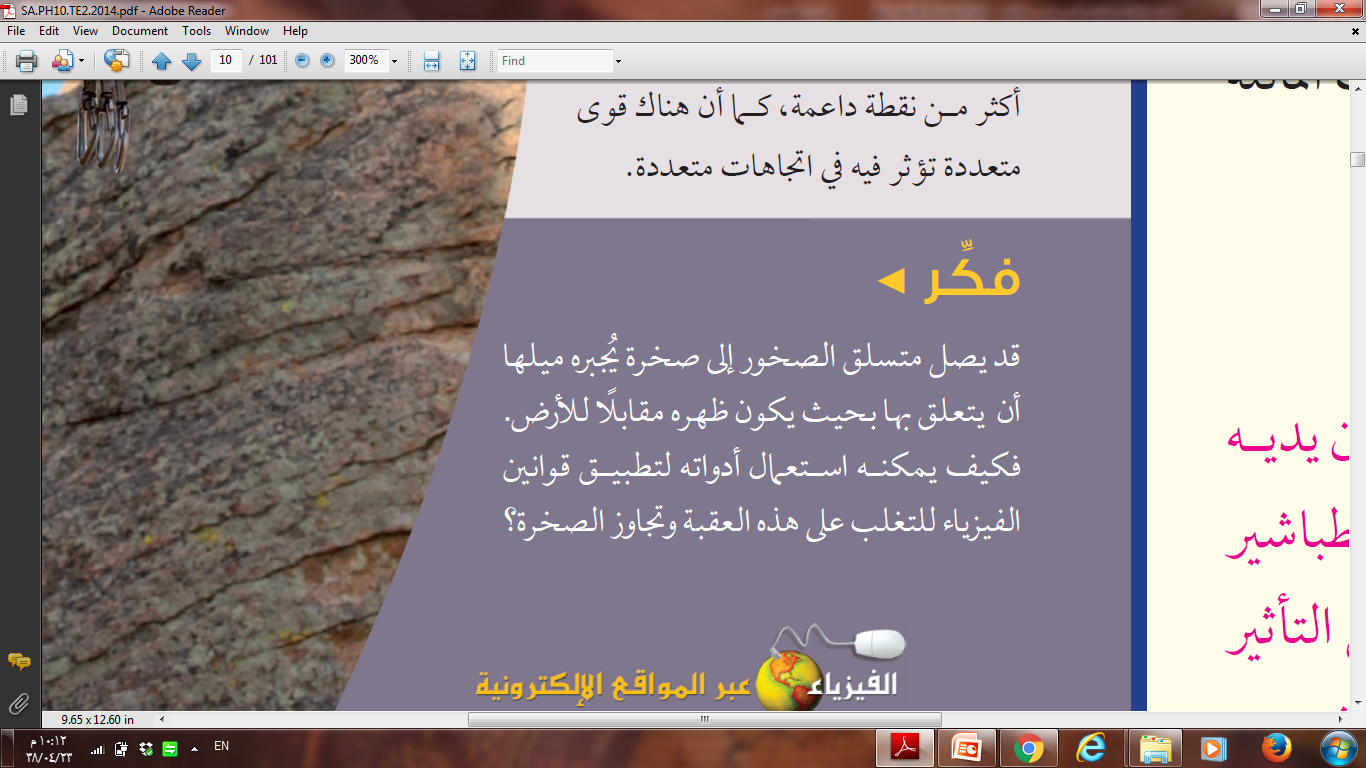 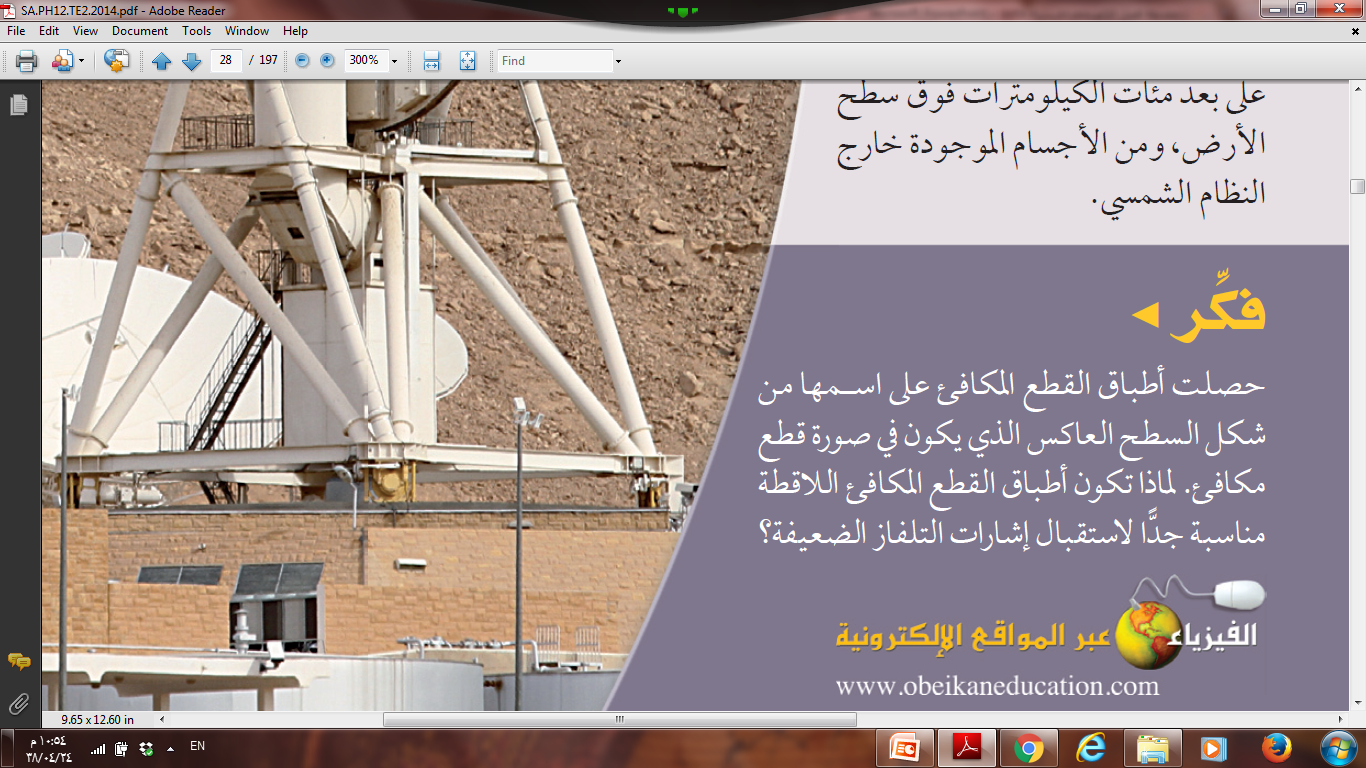 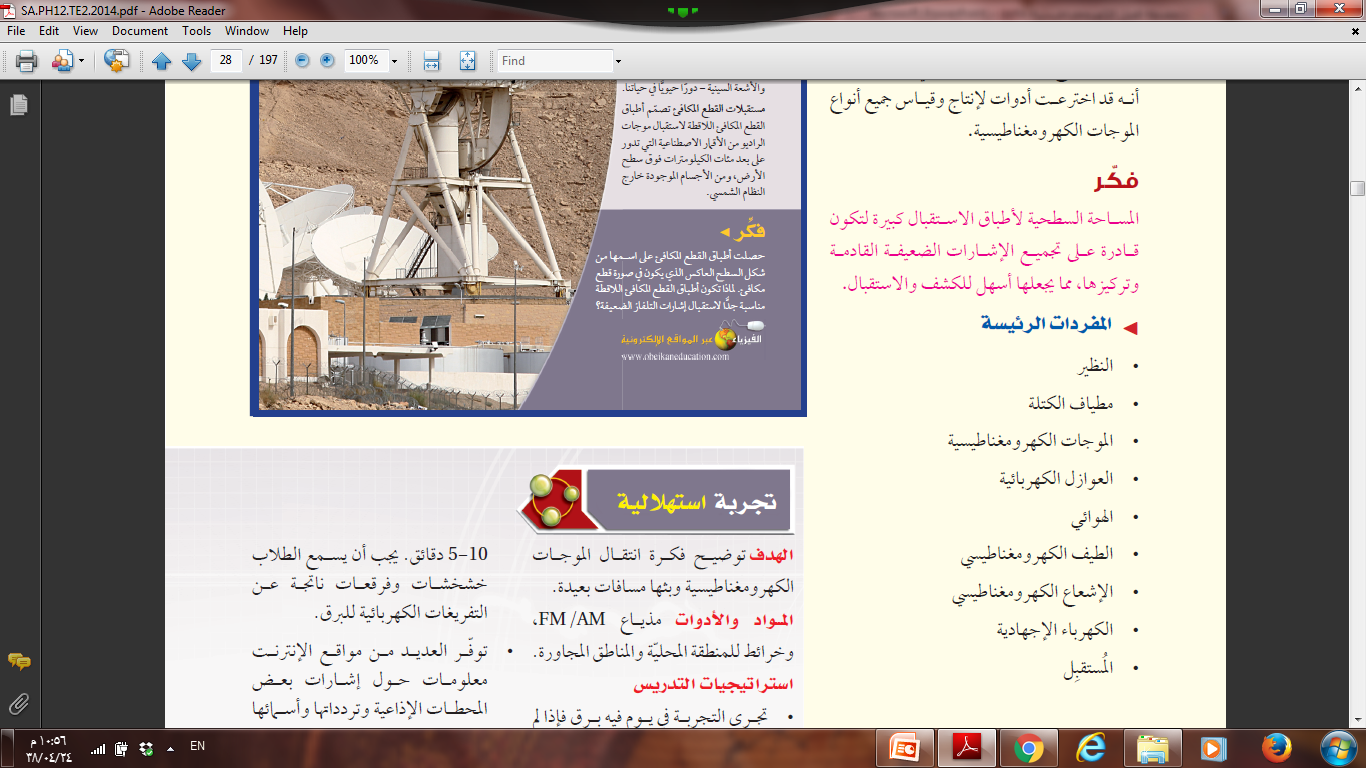 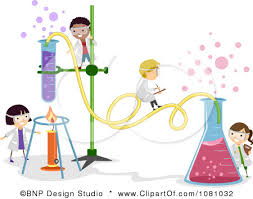 التجربة الاستهلالية
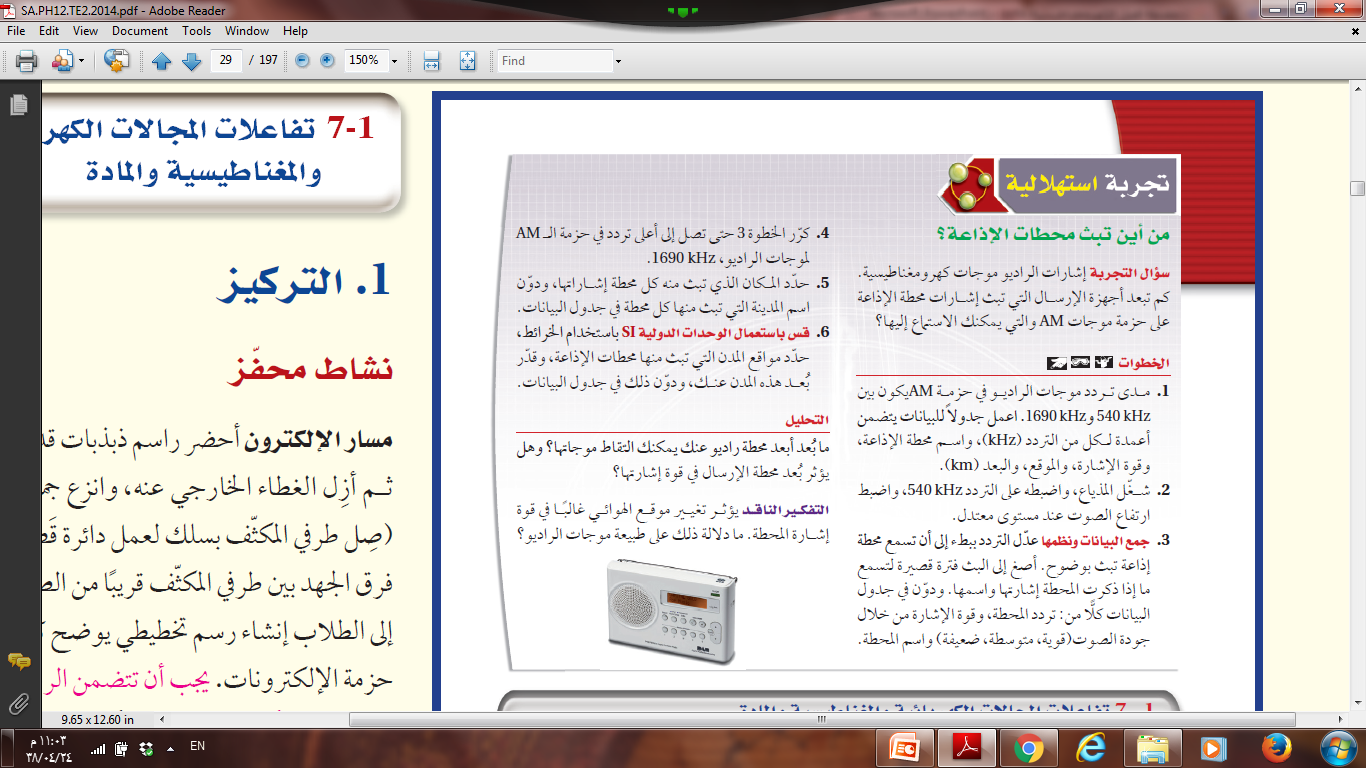 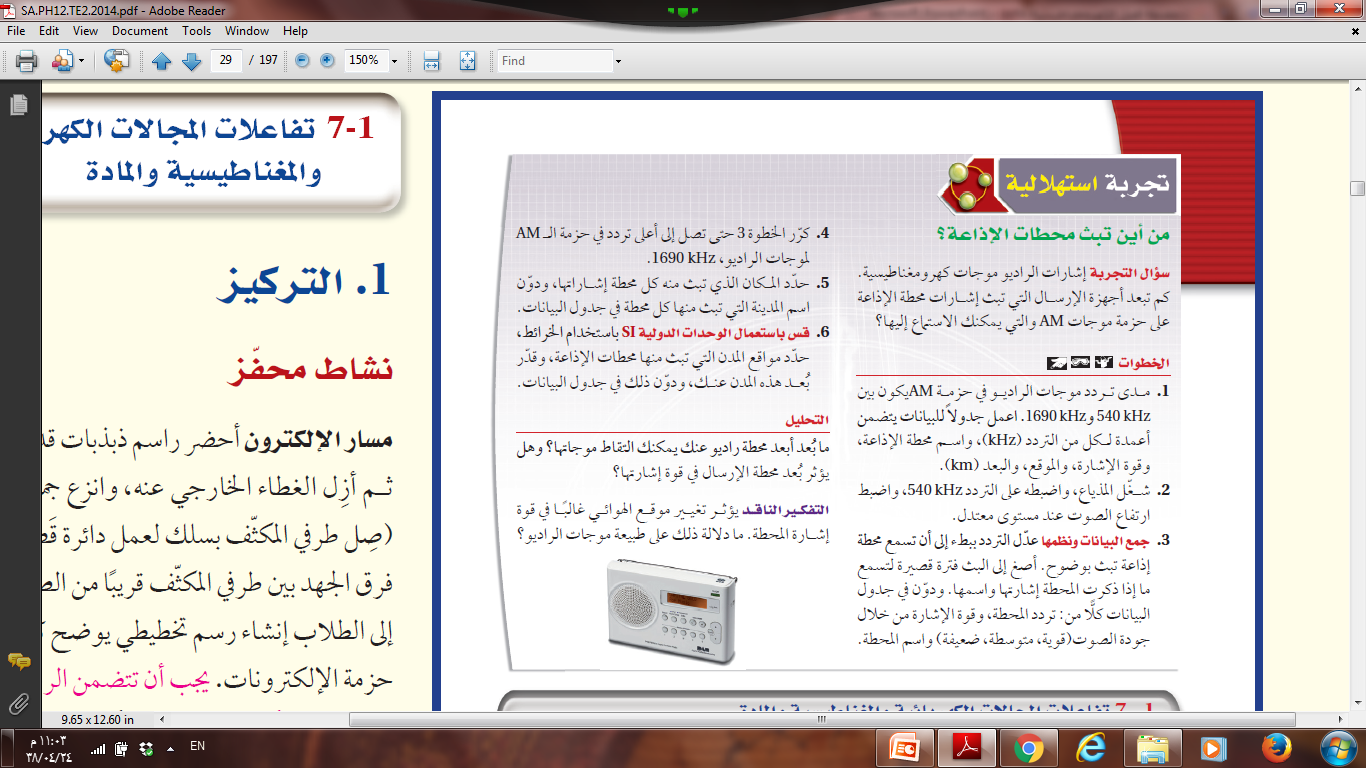 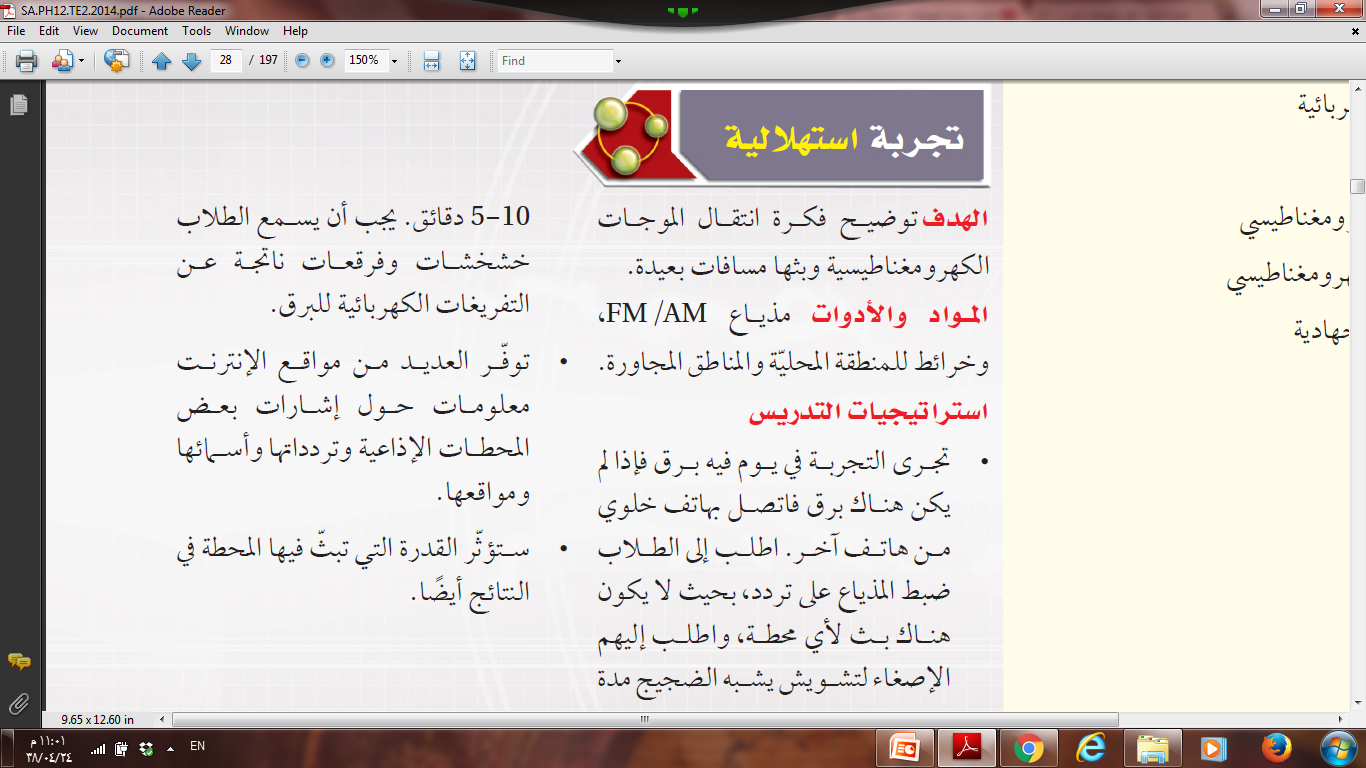 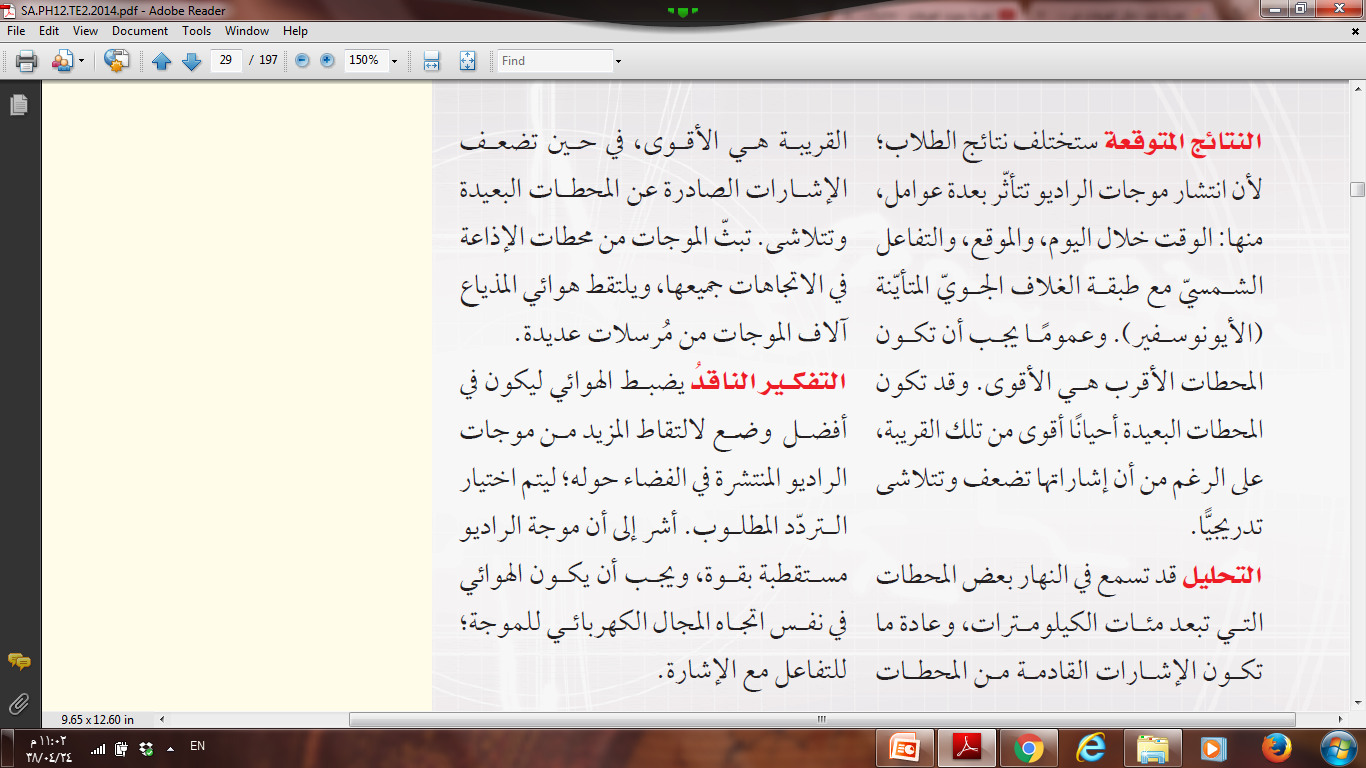 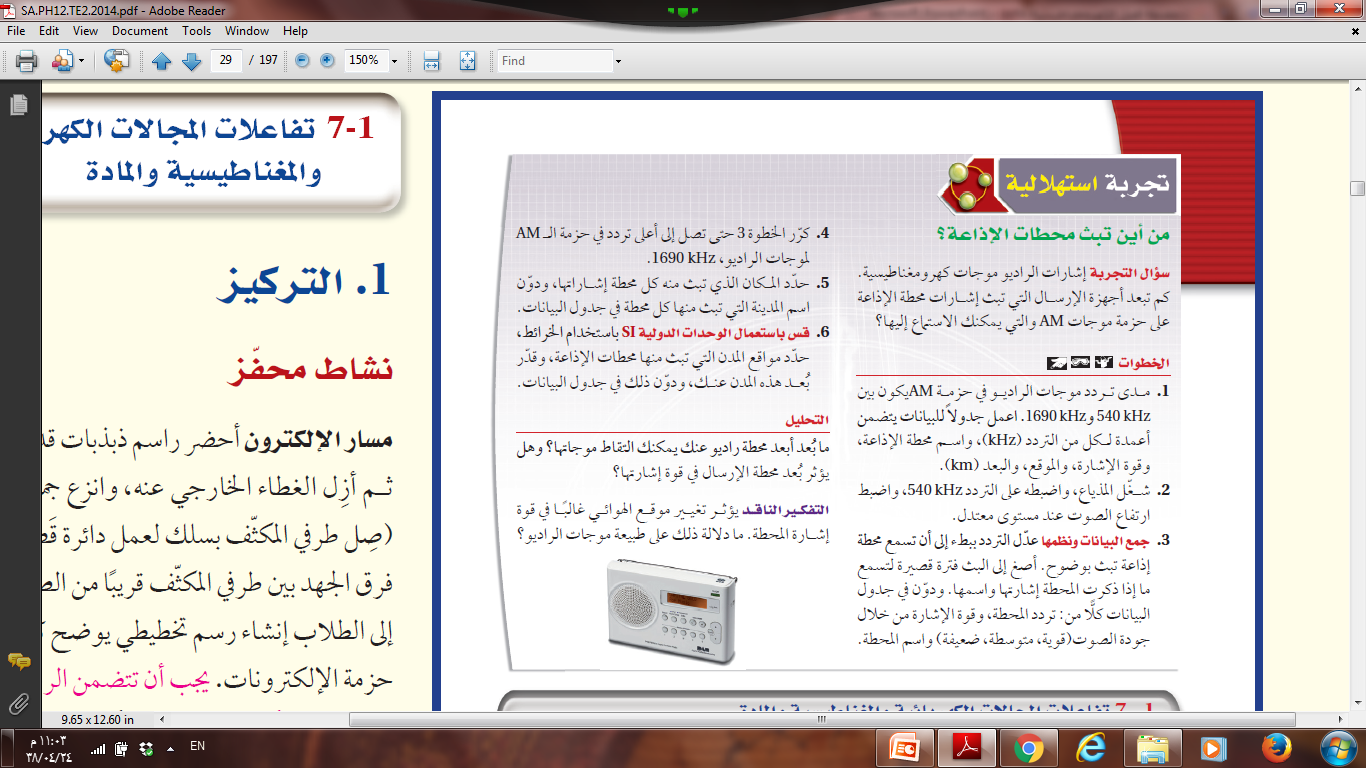 اسم التجربة
من أين تبث محطات الإذاعة؟
سؤال التجربة
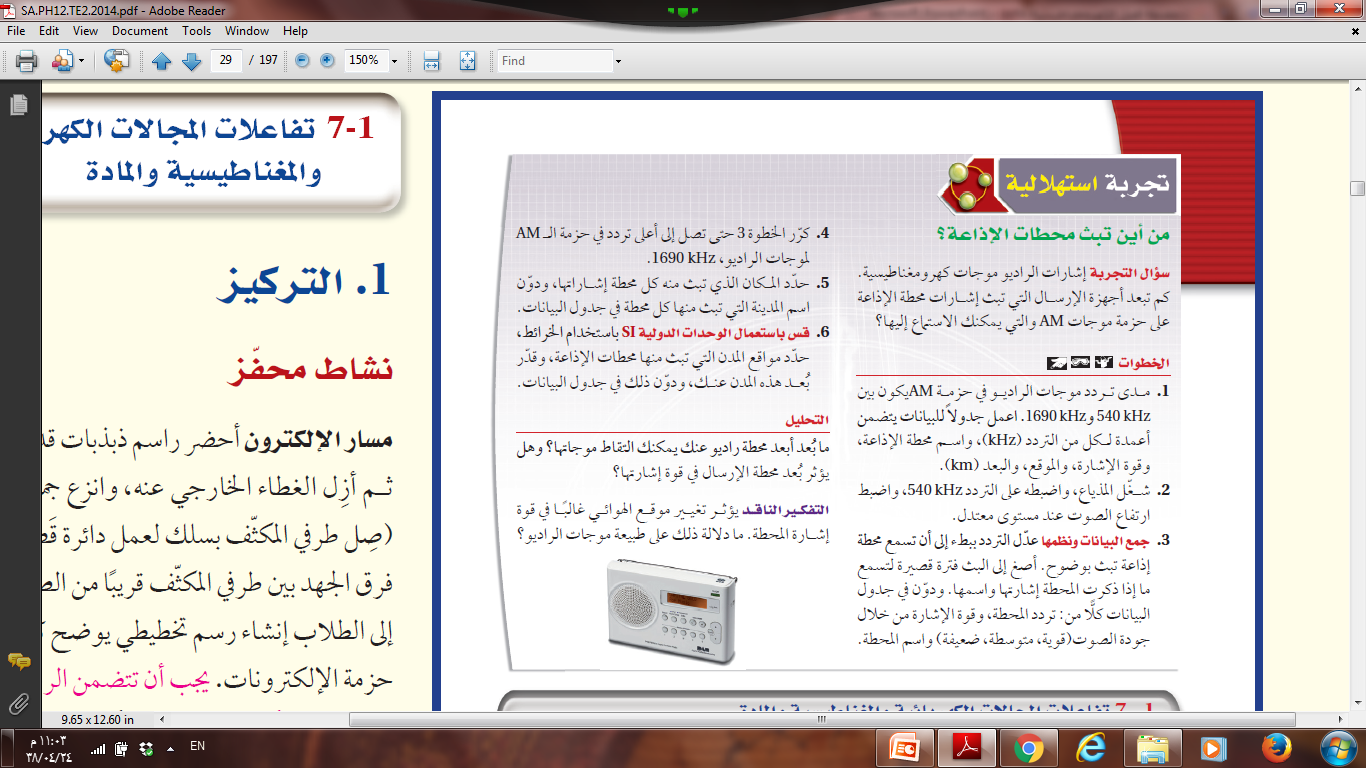 الهدف من التجربة
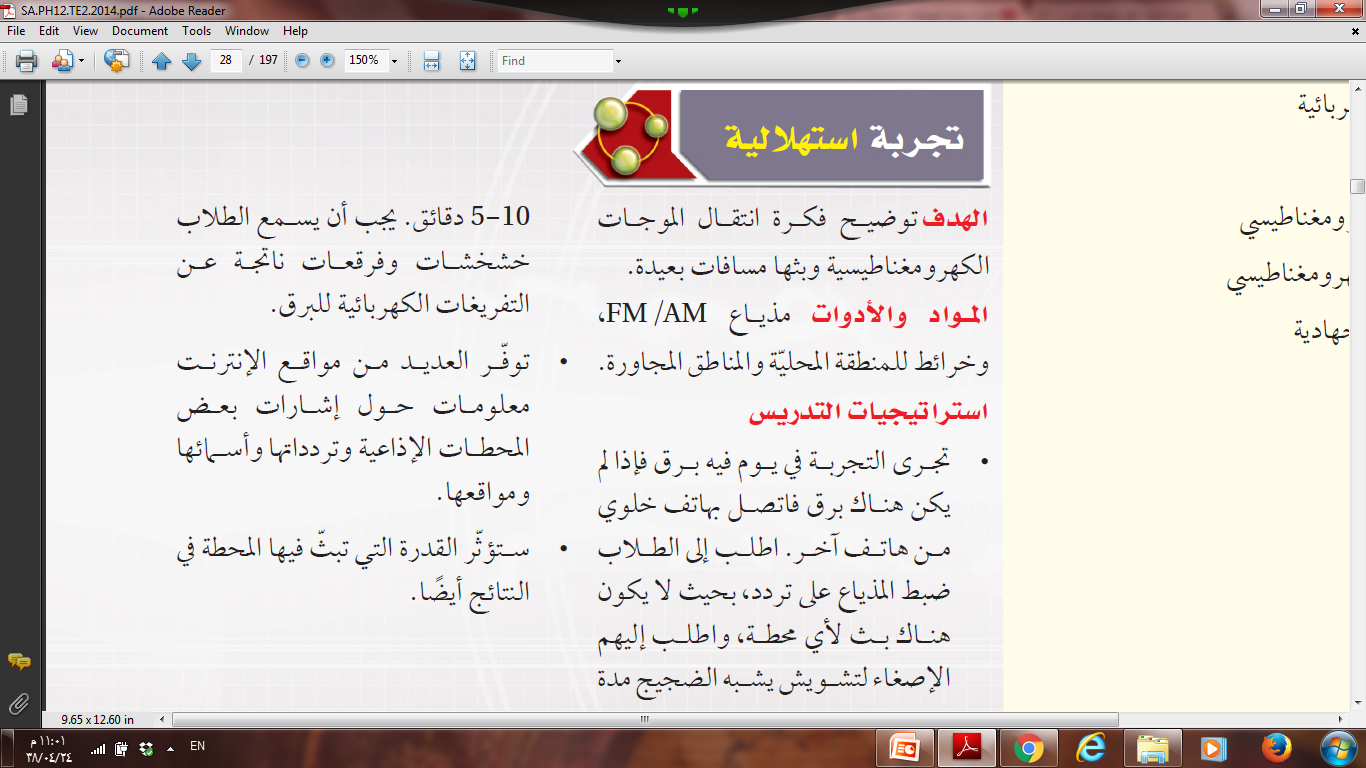 الأدوات المستخدمة
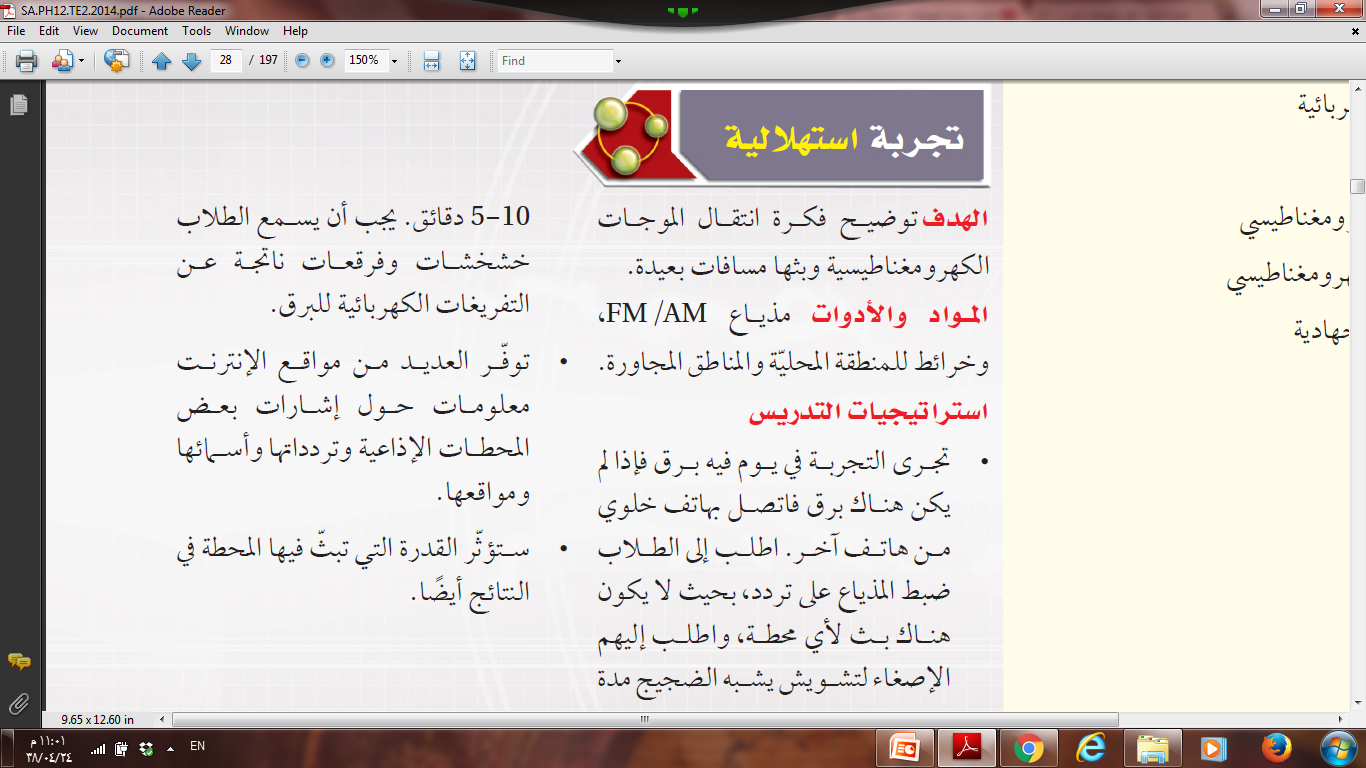 خطوات التجربة
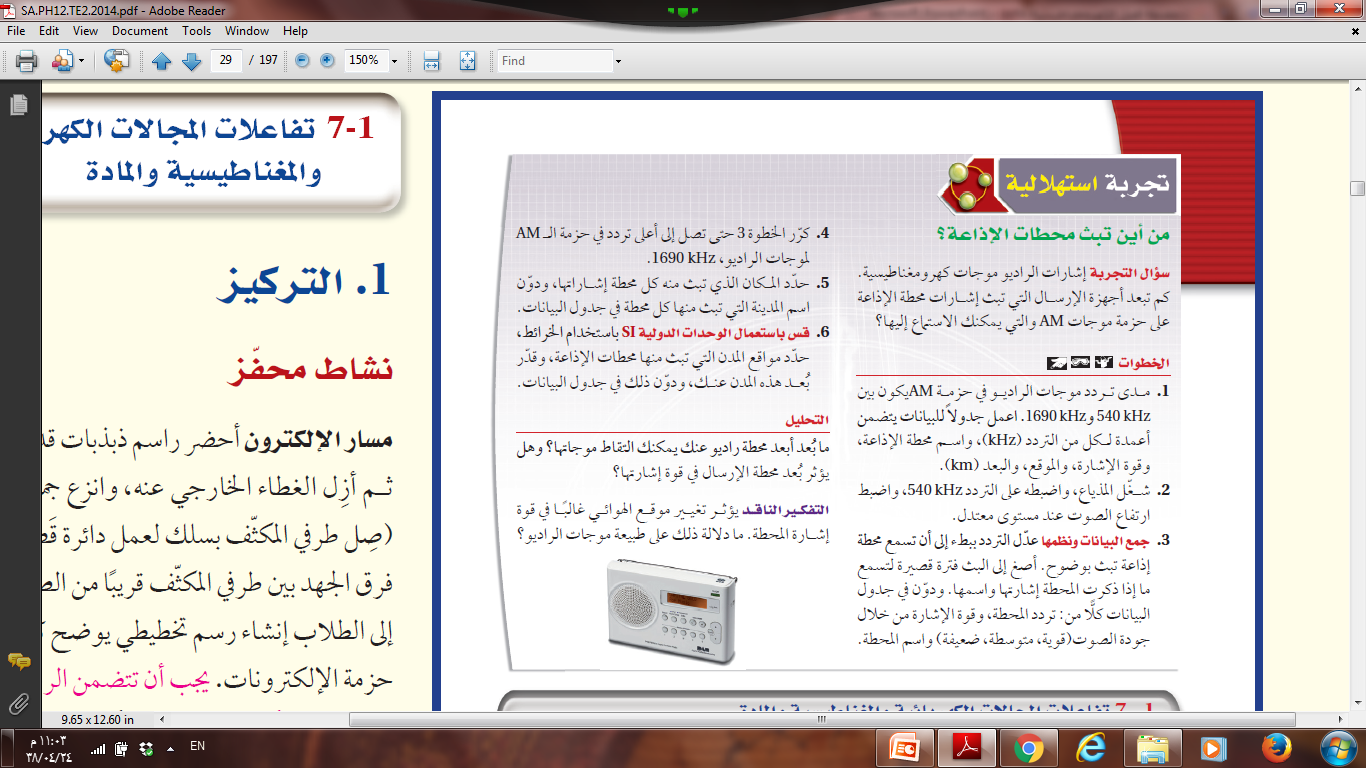 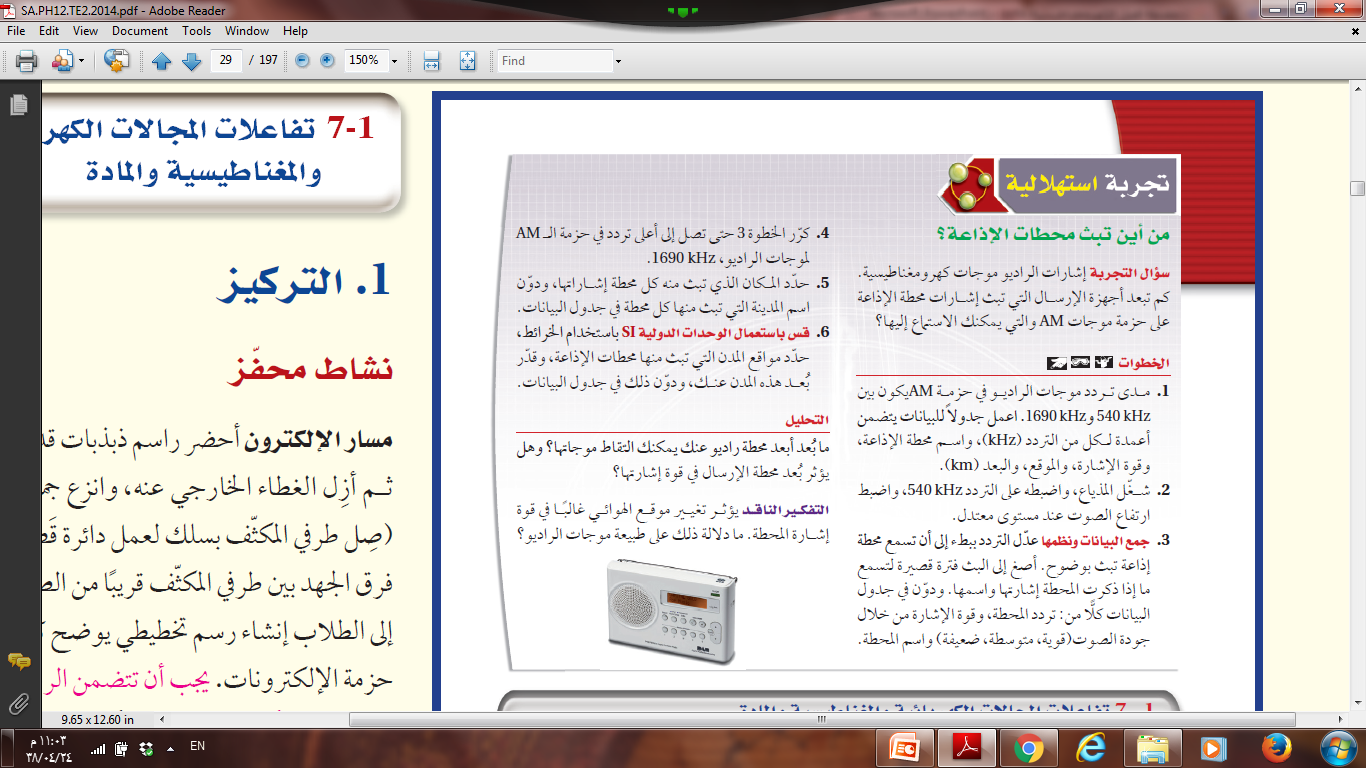 فيديو التجربة
النتائج
المتوقعة
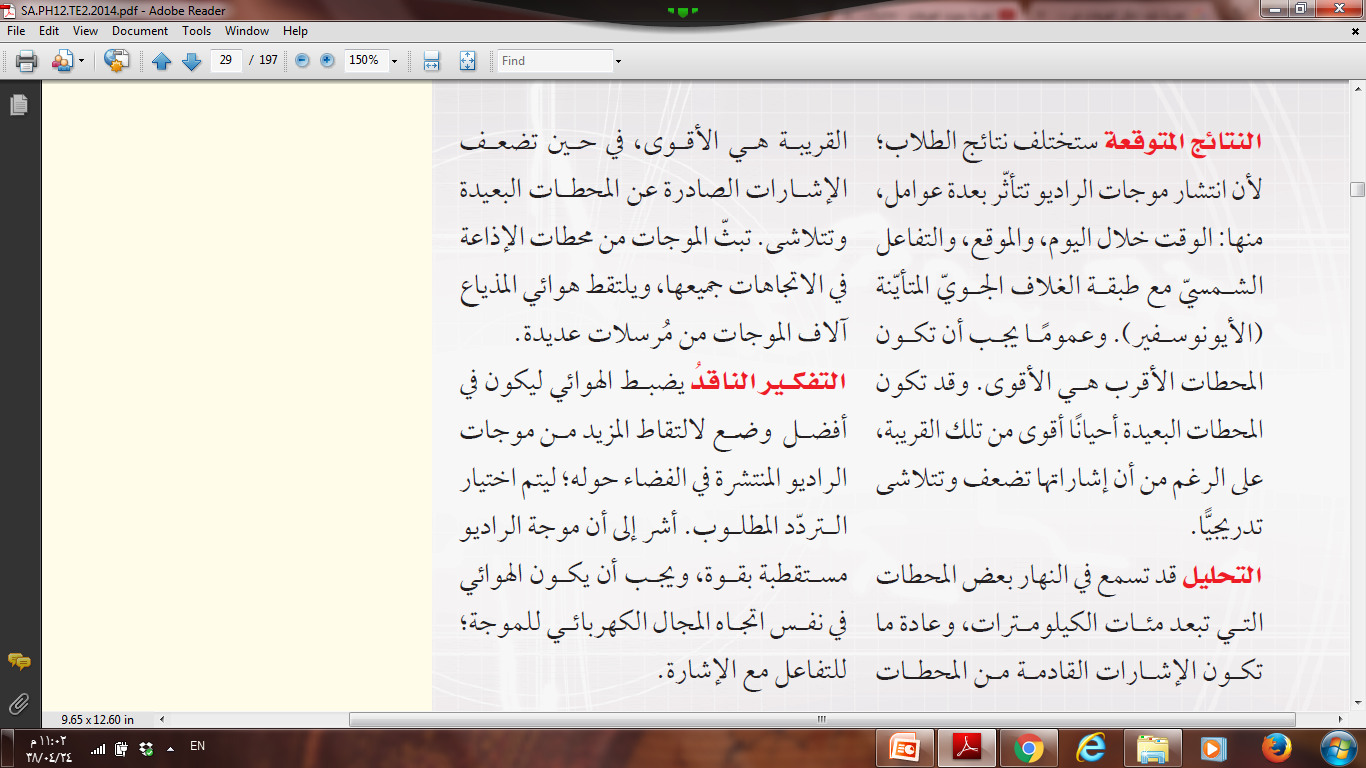 التحليل
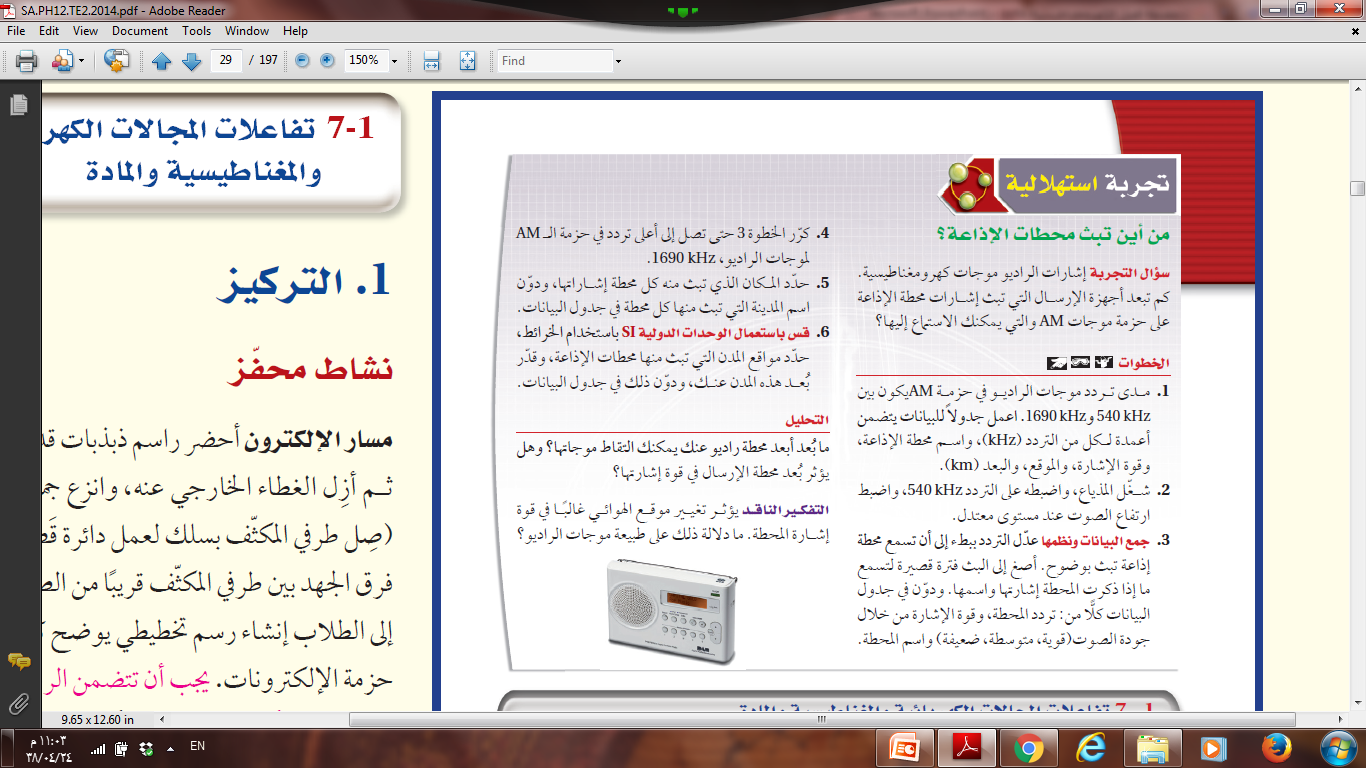 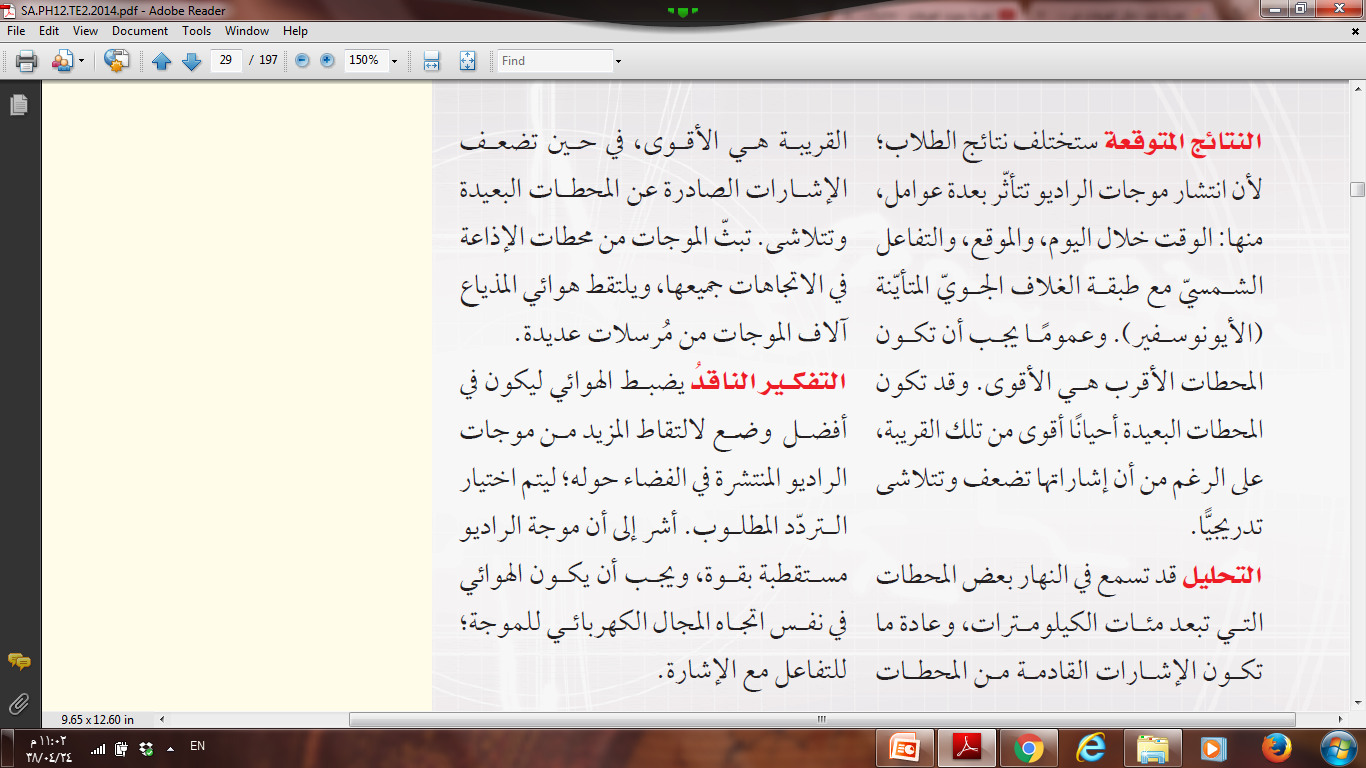 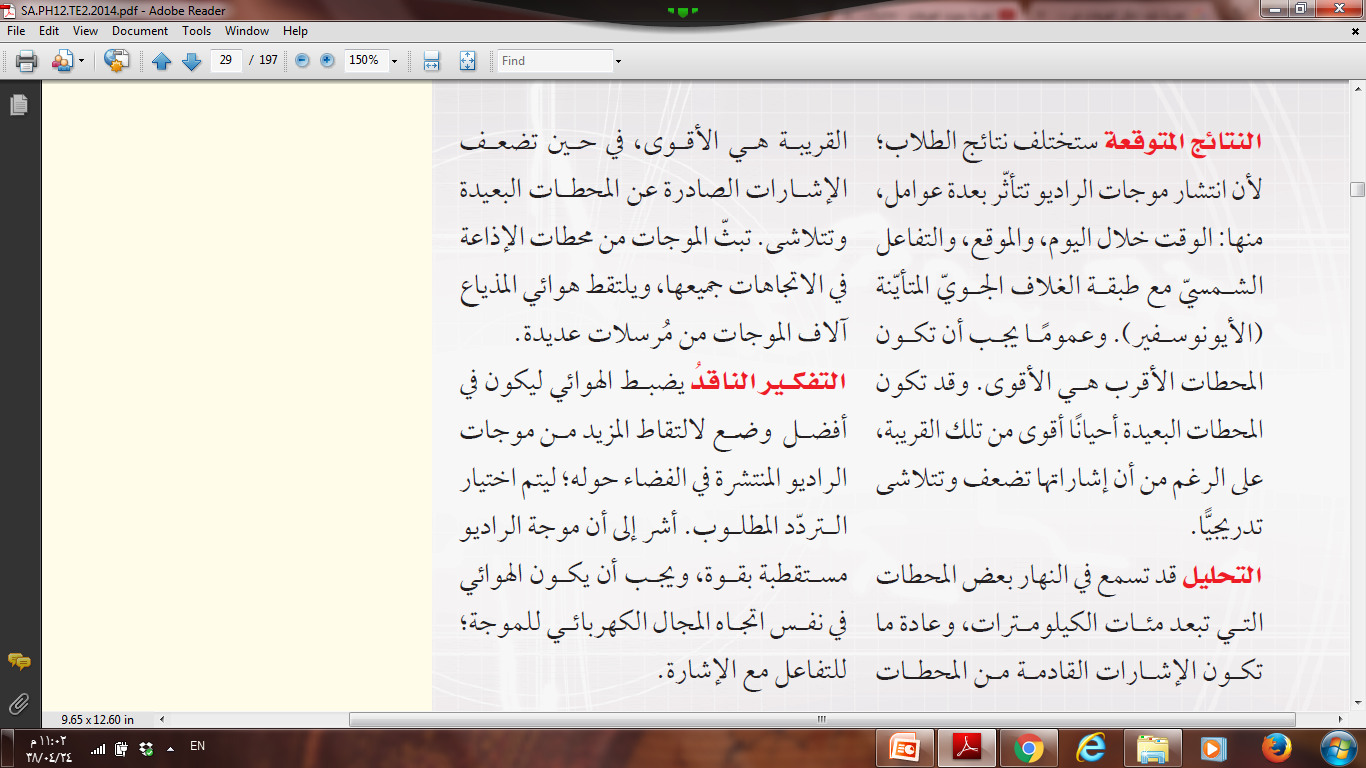 التفكير الناقد
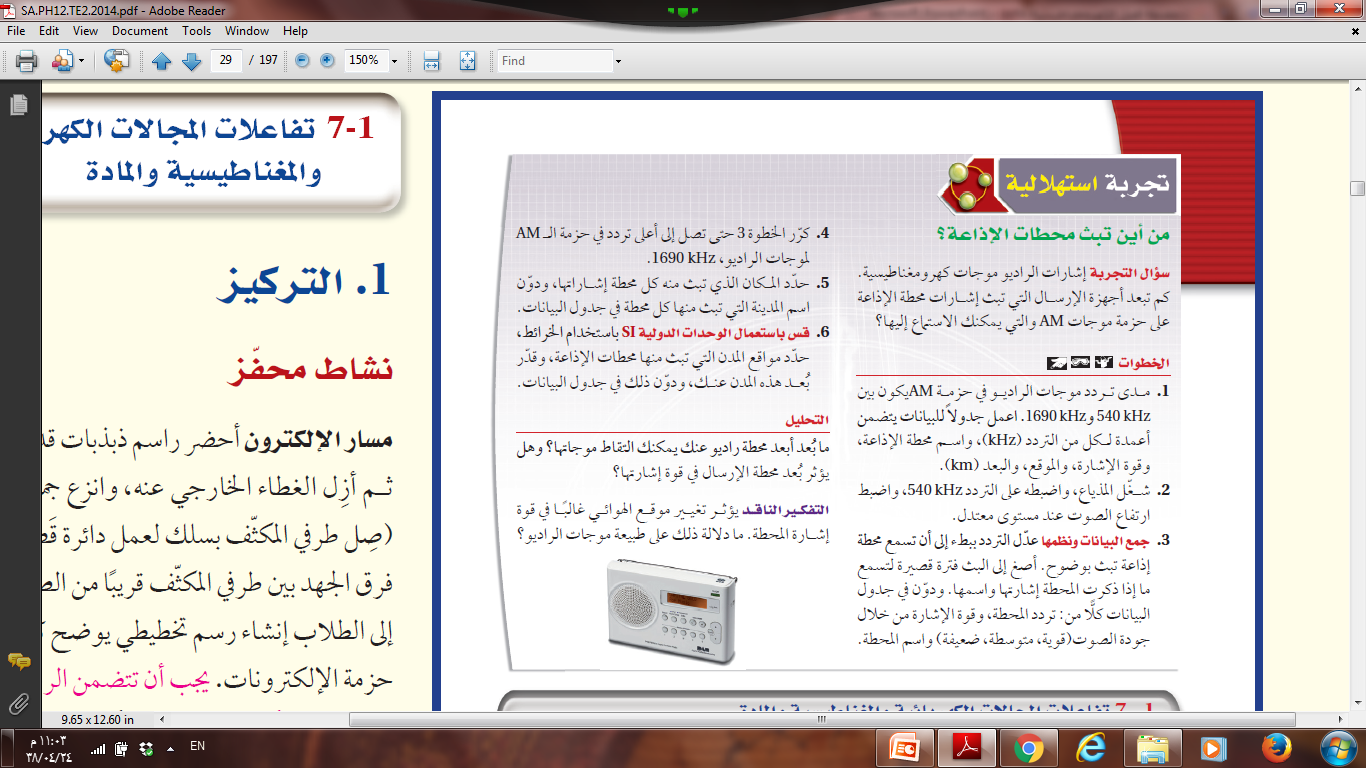 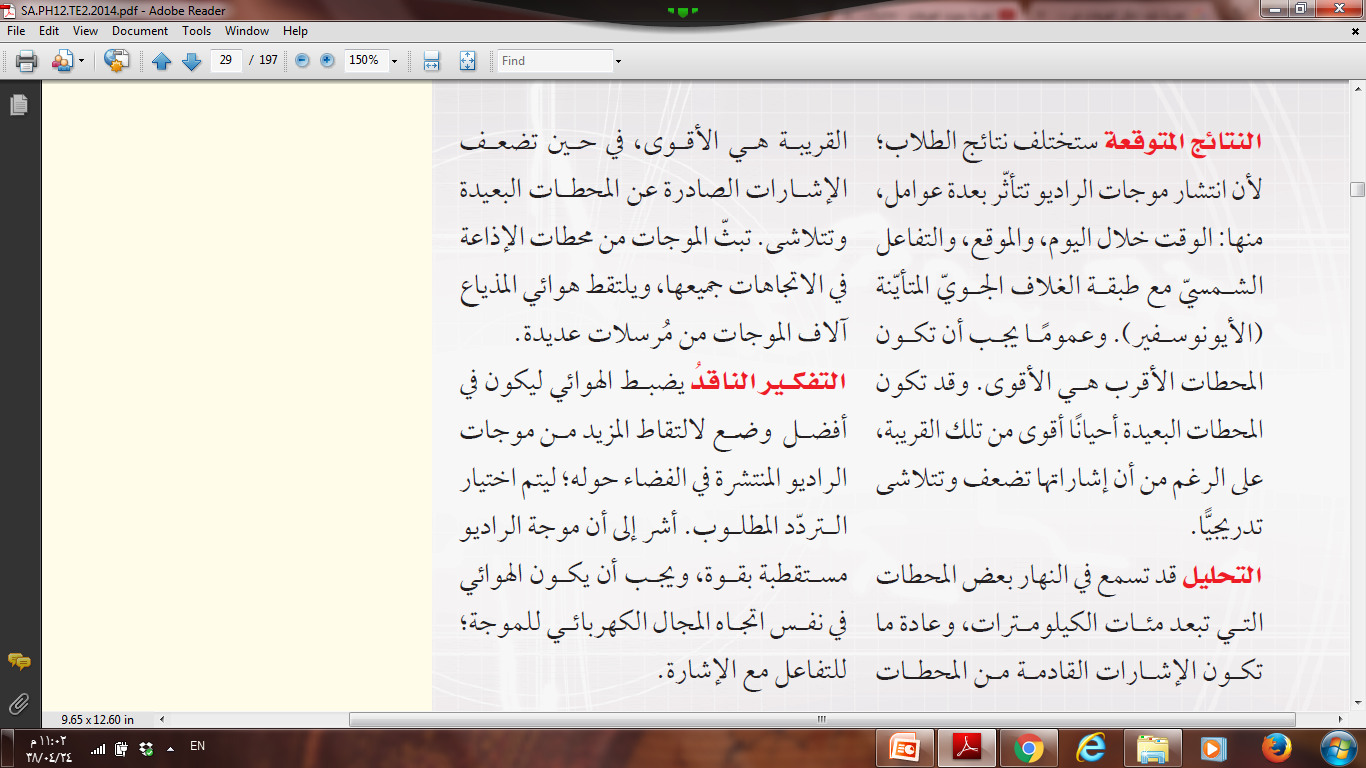 ورقة عمل
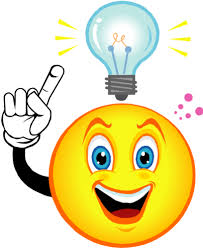 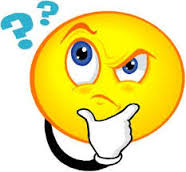 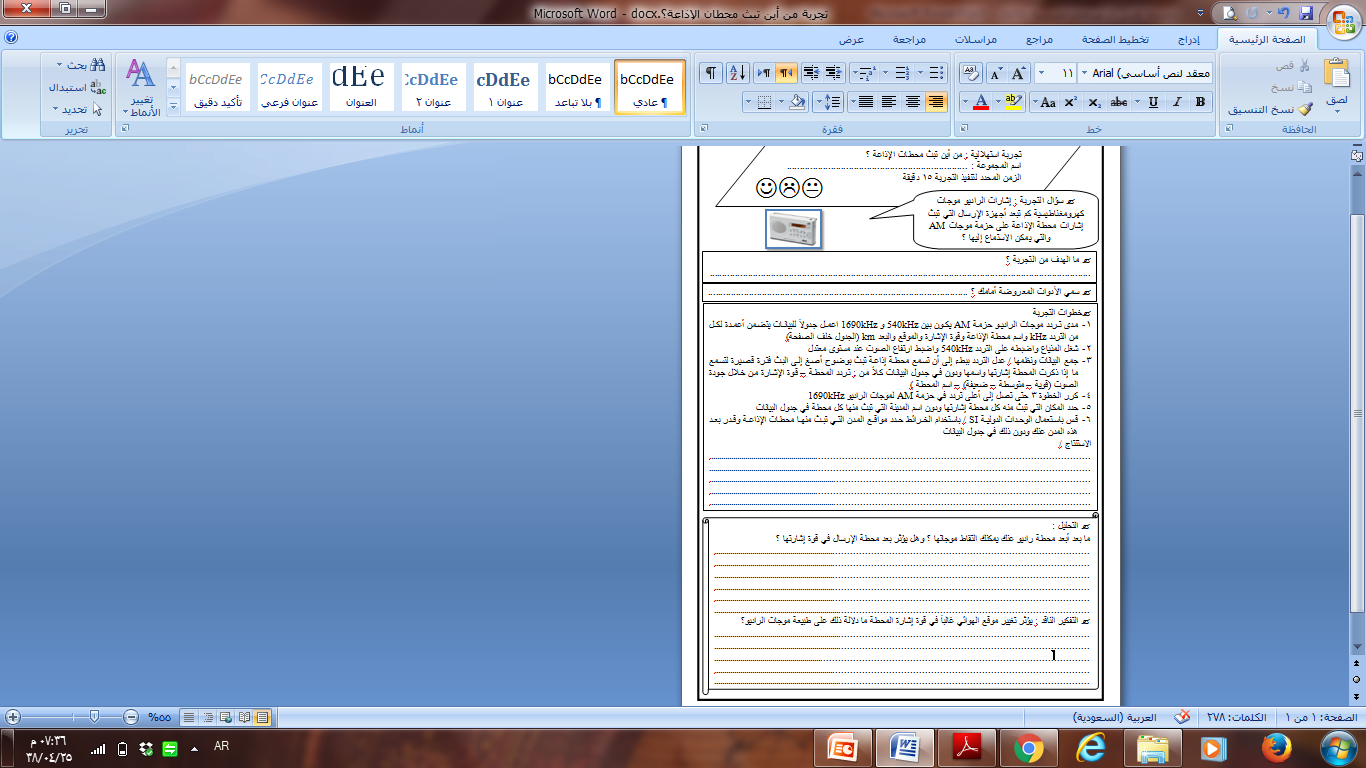 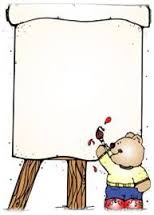 الملخص السبوري
الفصل: الكهرومغناطيسية
التاريخ :     /      /  1438هـ
*مقدمة عن الفصل
*قراءة الصورة (فكَّر)
*تجربة استهلالية: من أين تبث محطات الإذاعة؟
الهدف من التجربة: توضيح فكرة انتقال الموجات الكهرومغناطيسية وبثها مسافات بعيدة
(الأدوات – الخطوات – الملاحظة – الاستنتاج – التحليل – التفكير الناقد) ن.ك.P9 + ورقة العمل بملف المجموعة
المشروع (فردي)
ابحثي في الانترنت عن جميع المعلومات بقدر الإمكان عن مقارنة بين الموجات الميكانيكية والموجات الكهرومغناطيسة؟
(تسليم المشروع لقائدة المجموعة بورقةA4 بخط مرتب وواضح )
يسلم المشروع نهاية الأسبوع
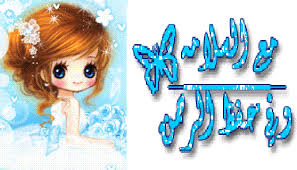